桃園捷運
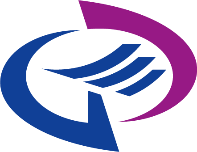 「
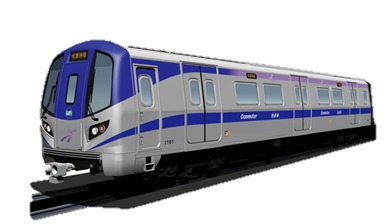 桃園都會區大眾捷運系統（英語：Taoyuan Mass Rapid Transit System[1]），簡稱桃園捷運、桃捷，為中華民國繼臺北捷運、高雄捷運後第三座投入營運的大眾捷運系統及臺灣桃園國際機場機場聯絡軌道系統[10][11][12]，服務廣及桃園都會區、臺北都會區，並橫跨臺北市、新北市及桃園市等三座城市[2]。
桃園捷運的規劃於1989年展開，因種種因素導致延宕，最終延至2006年才得以開始建造[10]。根據規劃，桃園捷運為交通部高速鐵路工程局、臺北市政府捷運工程局及桃園市政府捷運工程處所興建，桃園捷運的營運則由臺北市政府、新北市政府、桃園市政府所合資成立的桃園大眾捷運股份有限公司負責，首條路線機場線歷經六次延宕後[13]，最終於2017年2月2日起試營運、並在同年3月2日正式營運[6]。
「
「
為臺灣第一個以提供機場聯外交通為主要目的之捷運線、第一條有非每站停靠的營運模式的捷運線，不僅服務桃園國際機場之聯外交通，也兼具一般捷運系統的城際運輸及通勤功能、往返臺北、三重、新莊、泰山、林口、大園、高鐵桃園、中壢等地，營運長度51.03公里，2017年2月2日起開放公眾搭乘，3月2日起正式營運，站區及車廂內設有Wi-Fi，除此之外還提供行動裝置充電，列車內無線充電的服務[5]。
歷史
1989年10月，交通部運輸研究所著手展開對桃園都會區大眾捷運系統的規畫，並於1990年年6月完成「桃園都會區大眾捷運系統可行性研究」。當時在「桃園都會區大眾捷運系統可行性研究」一案中[14]:All，人口成長趨勢的因素被納入評估項目的其中之一，認為桃園都會區有捷運興建的需求，故規畫了以S1（起自原規畫位於八德鄉的高鐵桃園站，經桃園市、蘆竹鄉抵中正國際機場）、S2（起自桃園市，沿台一線往南延伸至中壢市）和S3（起自中壢市，終於原規畫位於八德鄉的高鐵桃園站）等三條路線變化之甲案、甲案替代線、乙案、乙案替代線、丙案等五個路網方案[14]:II[14]:04[15]，其中丙案因評估結果不如其它，於「桃園都會區大眾捷運系統可行性研究」中便遭到取消，而其它方案則列入後續評估。
桃園都會區大眾捷運系統在交通部運輸研究所的規畫中，擬以中運量等級的系統新建，評估甲案、甲案替代線、乙案及乙案替代線等各方案分別約需296.3、304.3、461.6及487.1億興建，並於最後認為桃園都會區大眾捷運系統採甲案替代線為最佳，進入後續規畫，並假定桃園都會區大眾捷運系統於1992年動工、2000年竣工。
「
機捷搭乘注意事項

 不佔位 、不擋道 、全線禁止飲食 、攜帶大件行李改搭電梯 、先下車，後上車
網頁
https://zh.wikipedia.org/wiki/%E6%A1%83%E5%9C%92%E6%8D%B7%E9%81%8B%E5%85%AC%E5%8F%B8
https://www.tymetro.com.tw/cht/index.php?code=list&ids=13
https://www.tymetro.com.tw/cht/index.php?code=list&ids=26
https://www.youtube.com/watch?v=Dxoh9mafVZQ
謝謝大家
「